Лекция 4. Неинерциальные системы отсчета. Силы инерции.
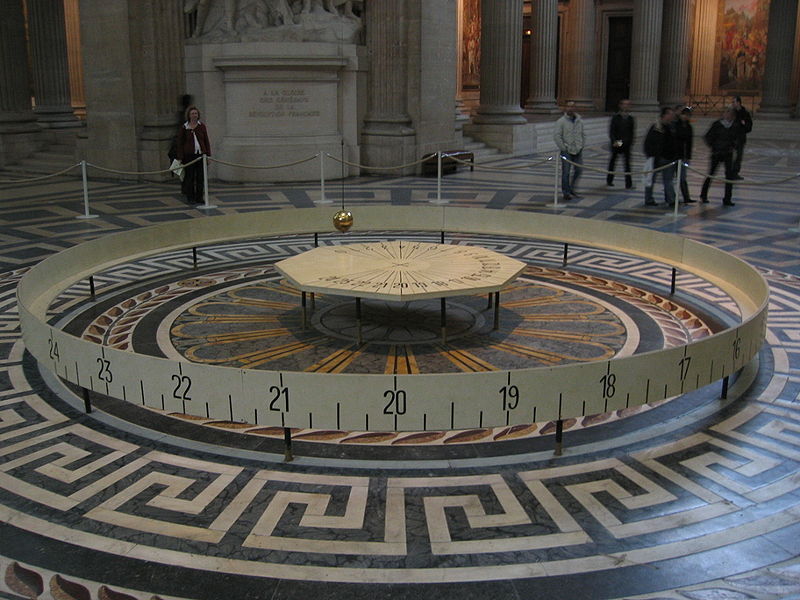 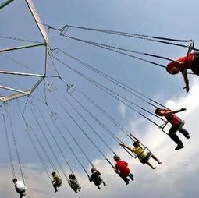 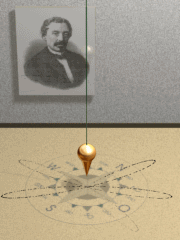 © Музыченко Я.Б., 2013
НИСО -  системы отсчета, в которых не выполняется I закон Ньютона.

НИСО – любая система отсчета, которая движется с ускорением относительно ИСО.

Абсолютная ИСО – математическая абстракция.

Наиболее точная ИСО – гелиоцентрическая.

Во многих приближениях Земля считается ИСО.
2
Силы инерции
3
Поступательная сила инерции
Поступательная сила инерции – обусловлена поступательным движением СО.
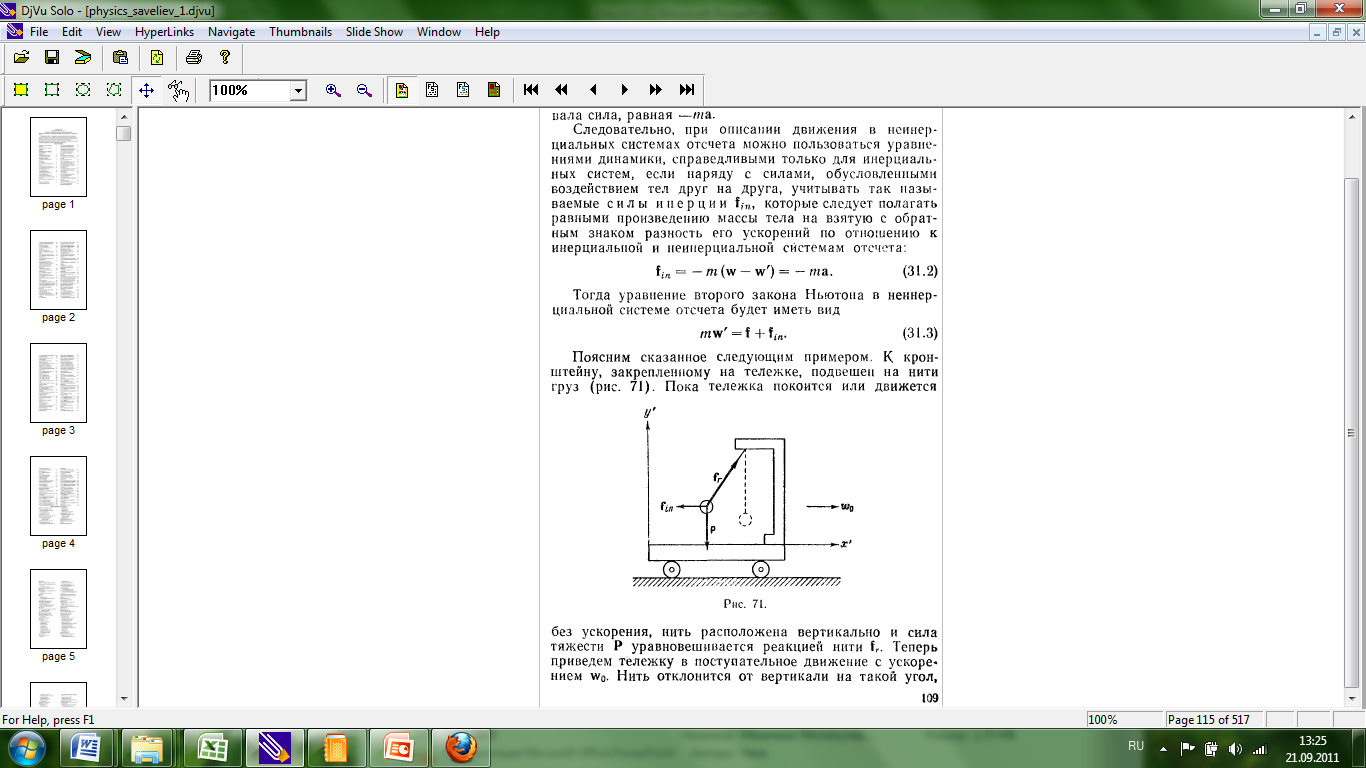 4
Центробежная сила
Центробежная сила инерции – возникает во вращающейся системе отсчета. 



    - радиус-вектор, направленный перпендикулярно оси вращения от нее, и характеризующий положение  тела относительно этой оси.
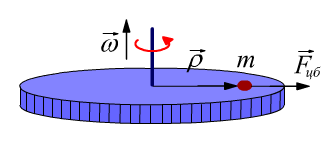 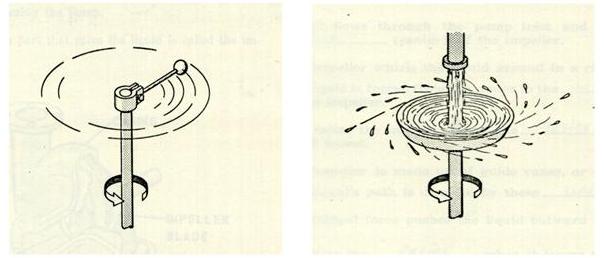 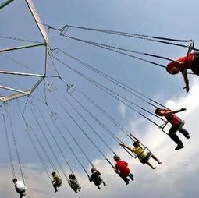 5
Центробежная сила
Иногда центробежные эффекты превосходят гравитационные или сравнимы с ними.
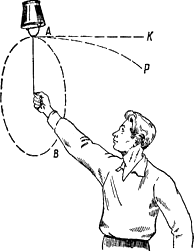 6
Центробежная сила
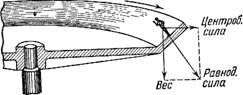 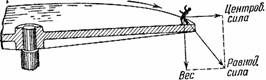 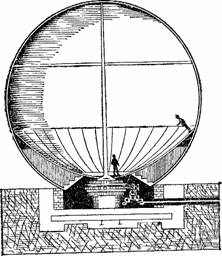 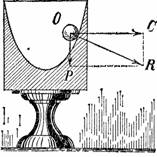 7
Центробежная сила
«Обманутое» растение









Для живых организмов нет различий между искусственной и естественной гравитацией
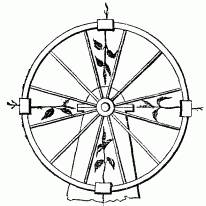 8
Сила Кориолиса
Сила Кориолиса – возникает во вращающейся системе отсчета, действует только на движущиеся тела. 



  

       - скорость тела в НИСО.





Направление силы Кориолиса определяется правилом левой руки (векторное произведение).
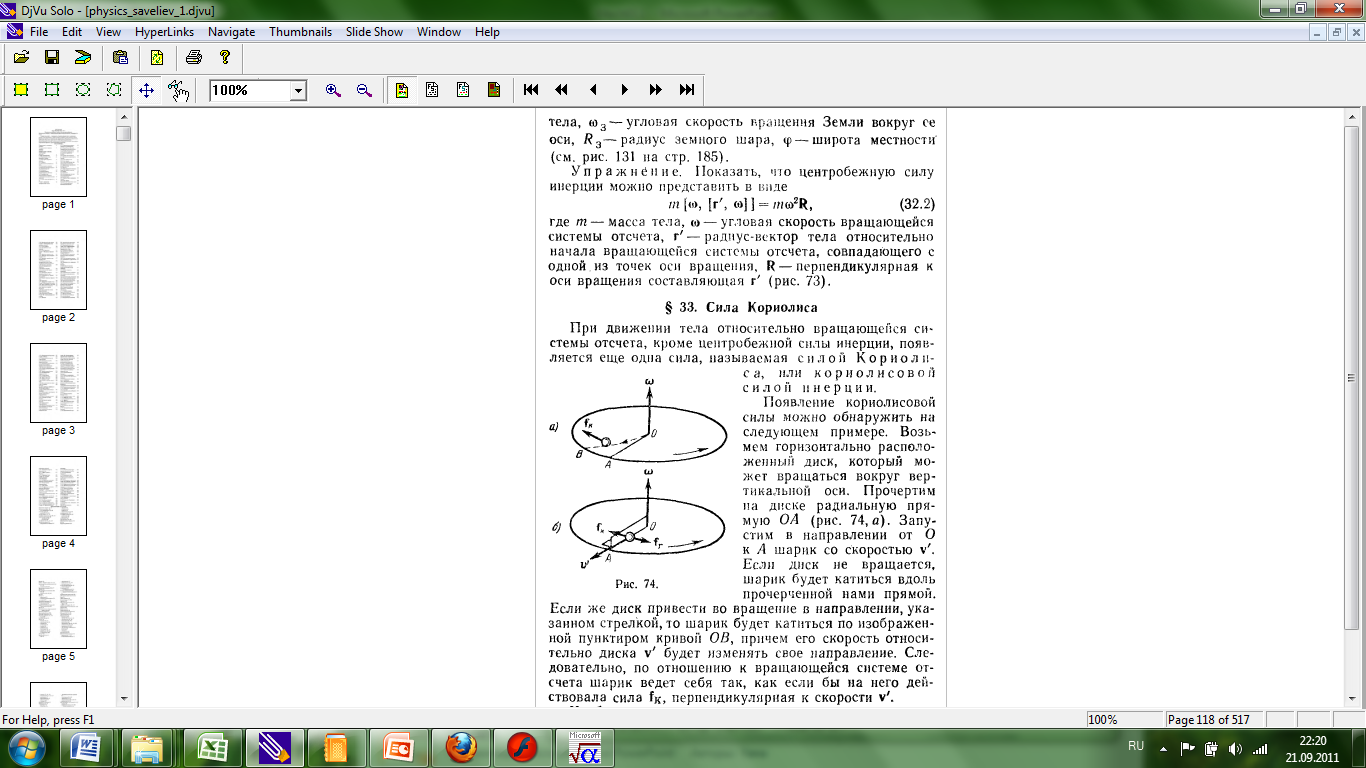 9
Основное уравнение динамики в НИСО
Результирующая сила, обусловленная воздействием со стороны других тел
СИЛЫ ИНЕРЦИИ
10
Особенности сил инерции
Силы инерции обусловлены свойствами неинерциальных систем отсчета, являются фиктивными силами. III закон Ньютона не выполняется.

Существуют только в НИСО.

Все силы инерции пропорциональны массе тела.
11
Земля как неинерциальная СО
- угловая скорость вращения Земли.
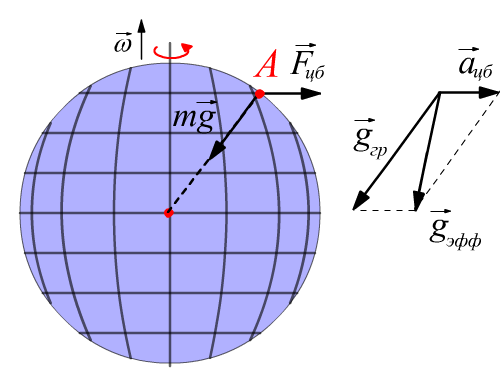 12
Земля как неинерциальная СО
Вопрос: каков должен быть период вращения Земли, чтобы человек на экваторе находился в состоянии невесомости?
13
Опыт Фуко
опыт, наглядно демонстрирующий суточное вращение Земли.
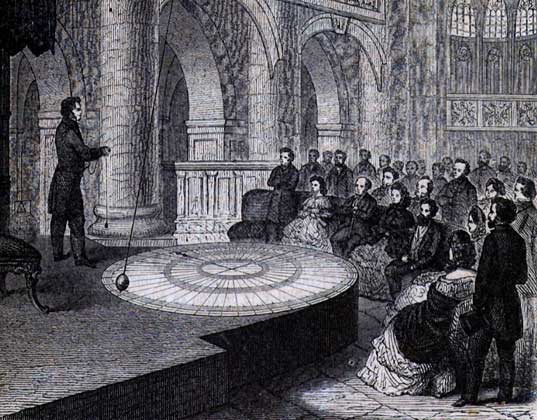 1851 г. – публичная демонстрация в Пантеоне в Париже. 
Стальная проволока длиной 67 м;
металлический шар массой 28 кг;
T = 16,4 c; 
Возврат маятника в исходное положение – 32 часа. 

Полюса: возврат маятника – 24 часа;
Экватор: маятник колеблется вдоль одной линии.
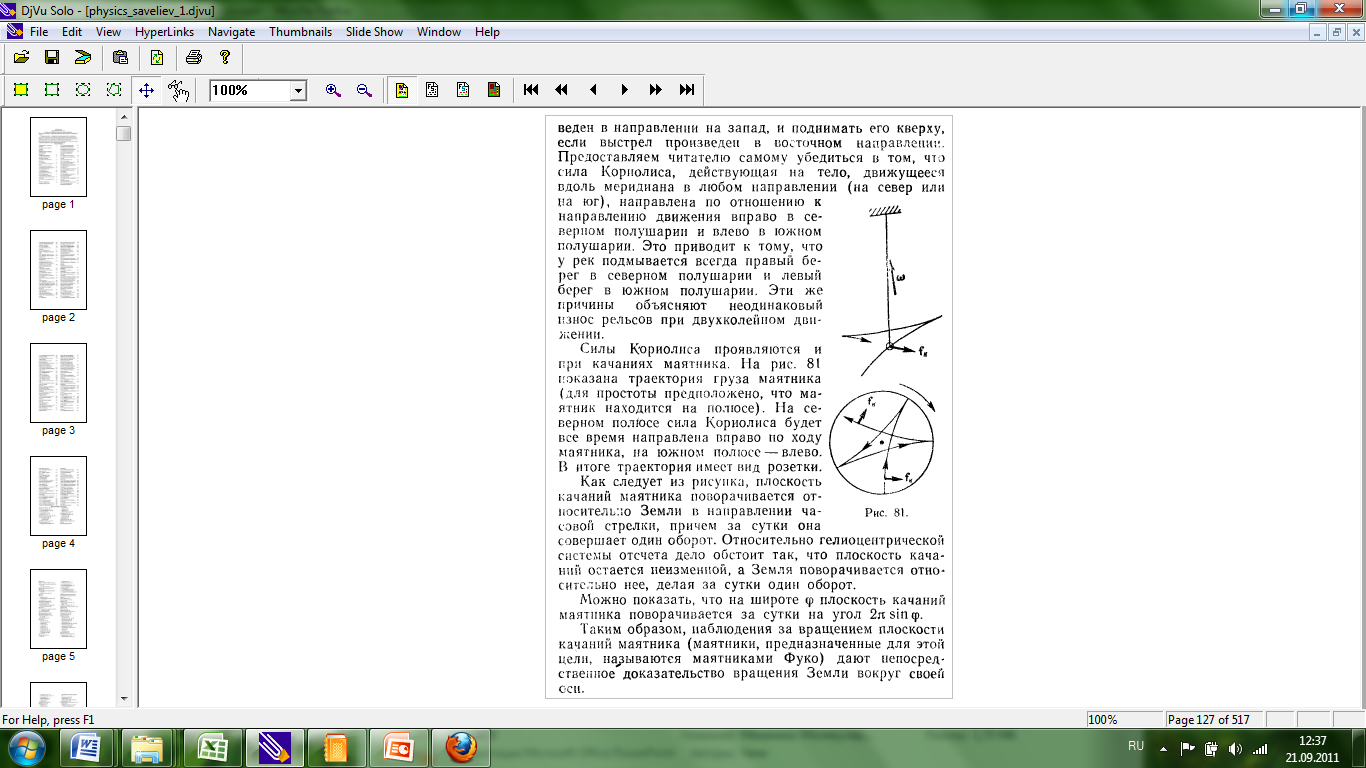 14
Земля как неинерциальная СО
Действие силы Кориолиса: 
(отклонение движущихся тел вправо, в Северном полушарии, влево – в Южном (берега рек, рельсы, направление закручивания жидкости при сливе); вращение плоскости колебаний маятника Фуко).
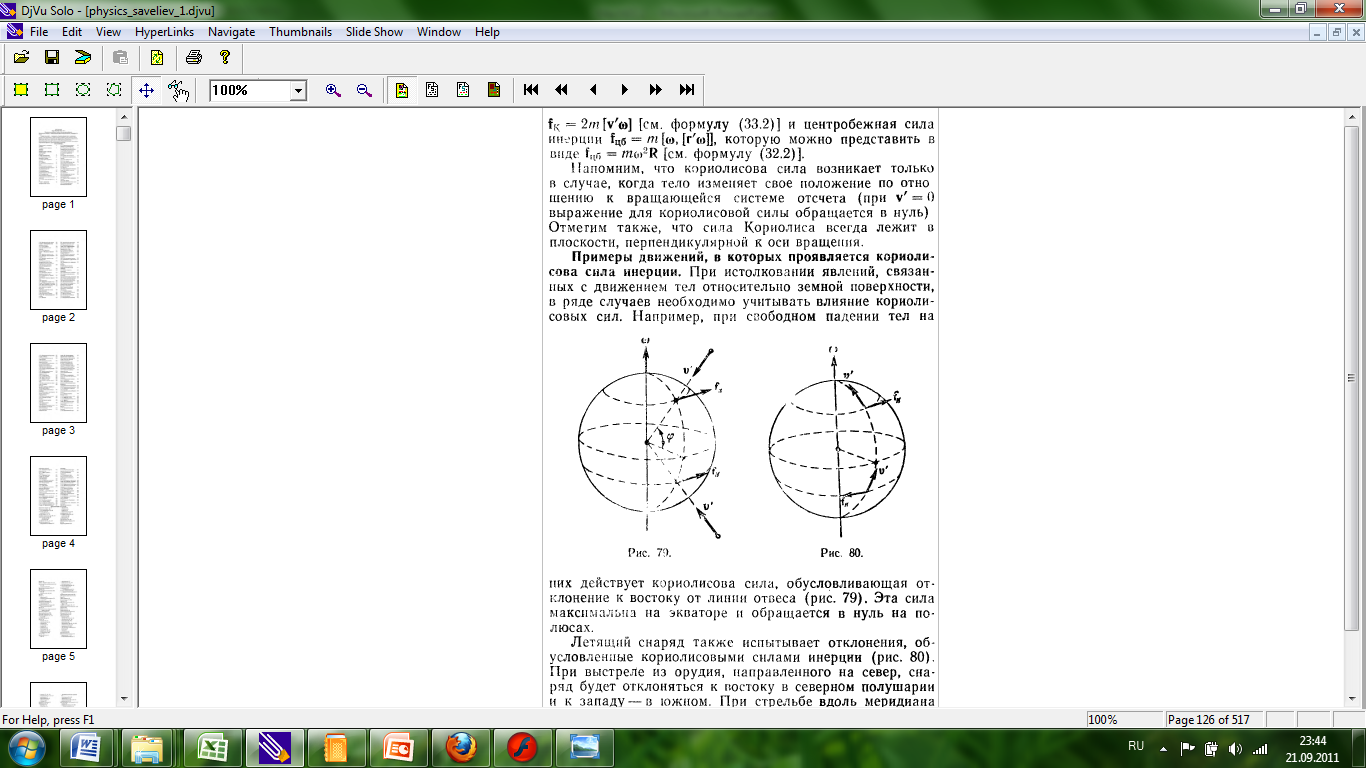 15